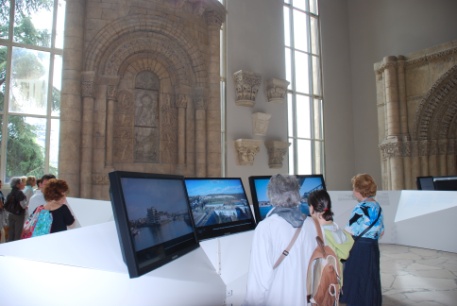 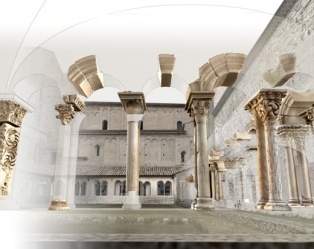 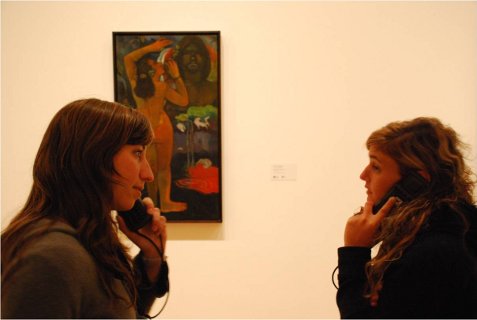 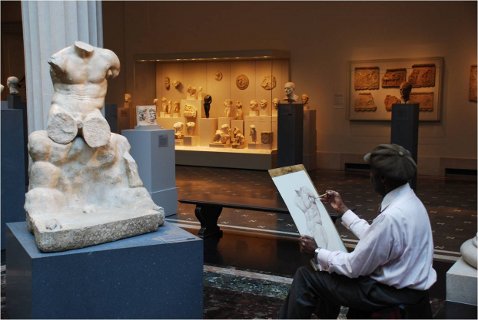 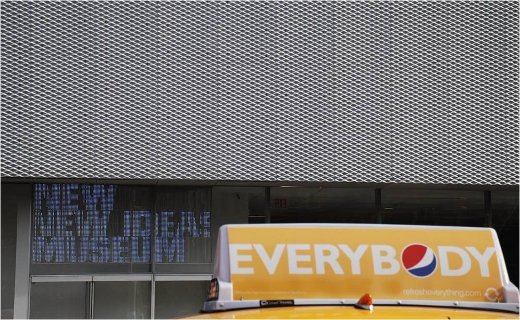 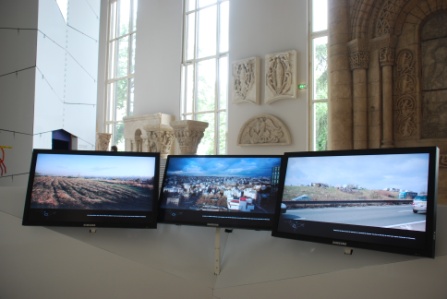 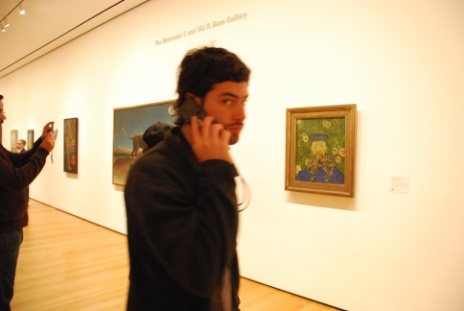 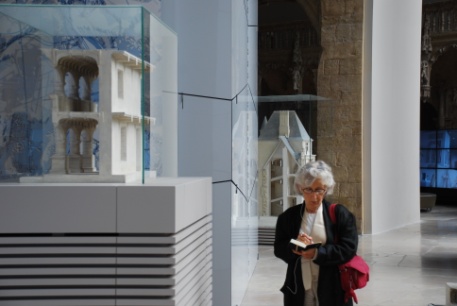 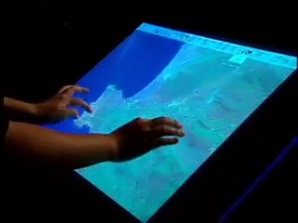 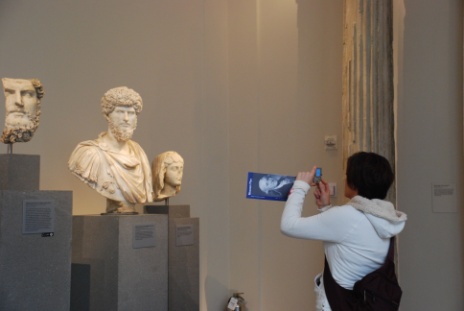 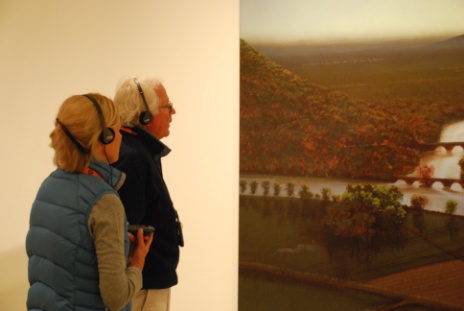 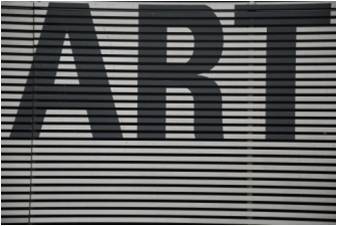 LE CLIC FRANCE EN 2013

CHIFFRES ET AGENDA
PLUS DE 300 LIEUX EN RESEAU
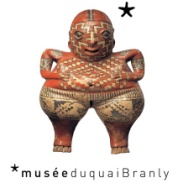 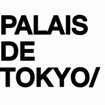 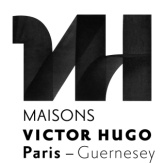 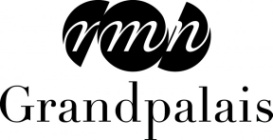 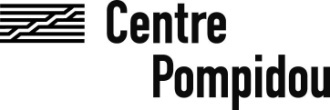 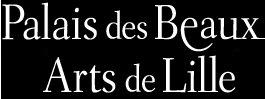 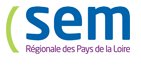 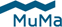 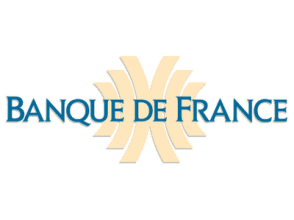 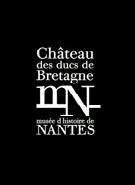 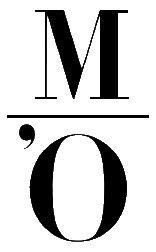 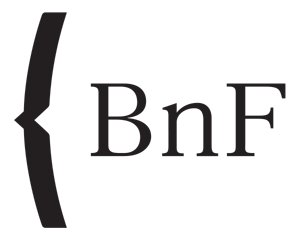 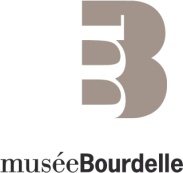 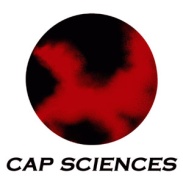 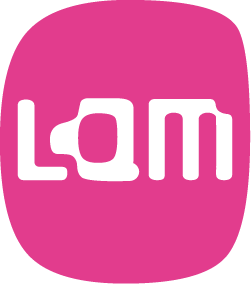 57 institutions membres
et 18 collectivités locales gérant collectivement plus de 300 lieux culturels
18 entreprises membres associés
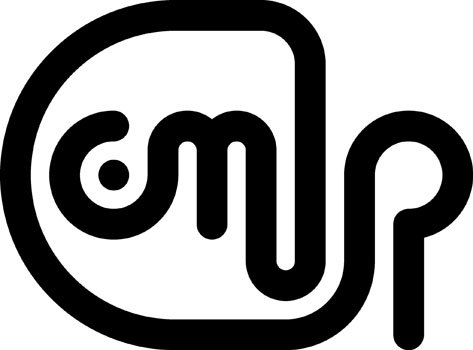 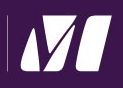 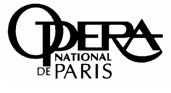 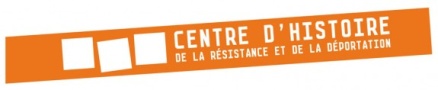 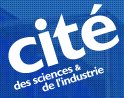 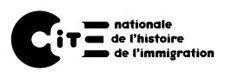 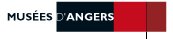 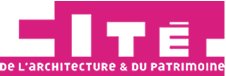 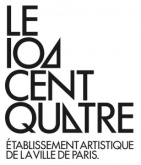 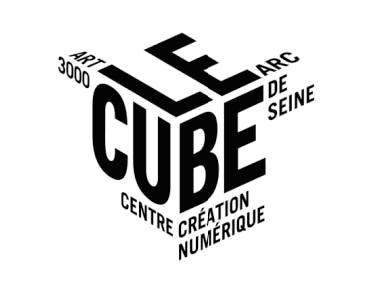 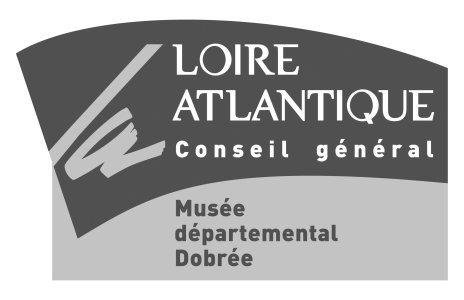 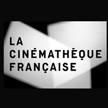 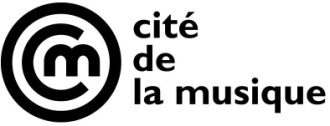 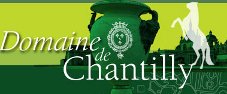 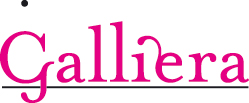 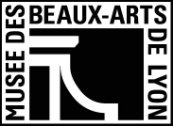 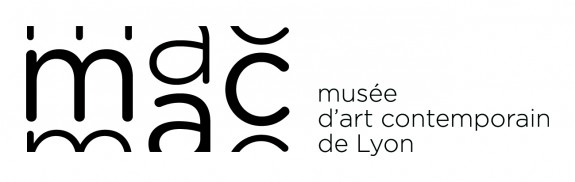 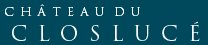 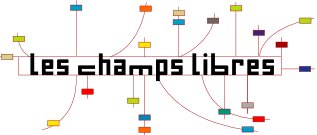 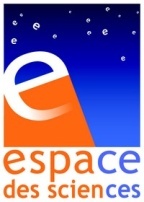 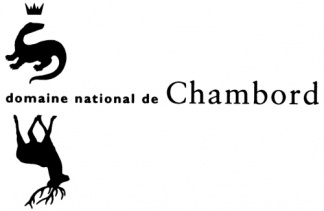 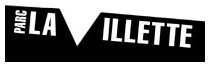 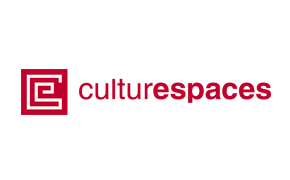 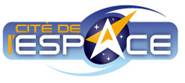 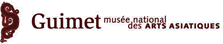 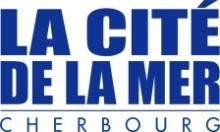 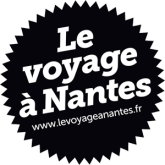 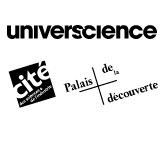 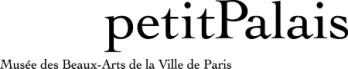 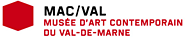 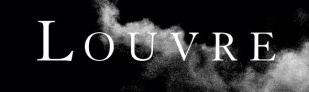 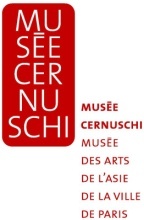 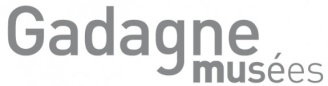 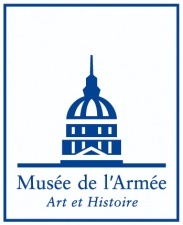 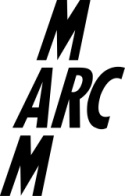 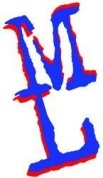 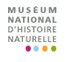 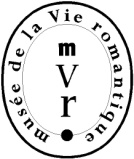 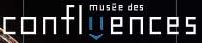 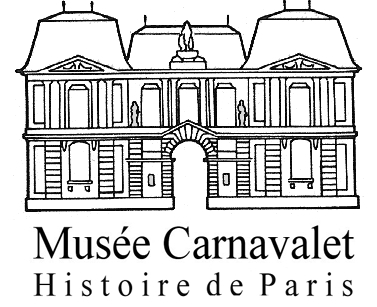 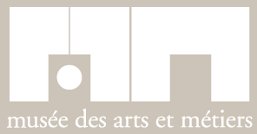 PLUS DE 3 000 PROFESSIONNELS CONNECTES
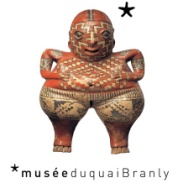 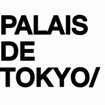 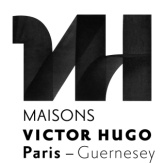 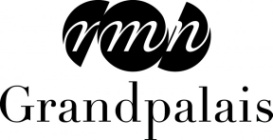 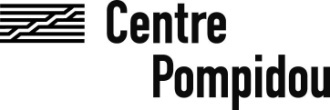 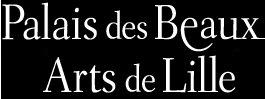 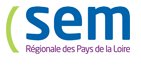 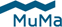 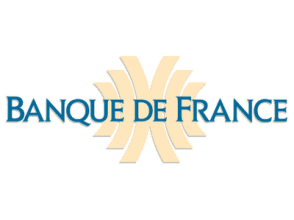 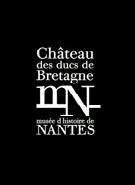 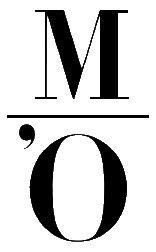 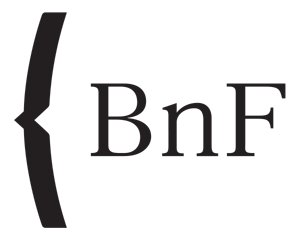 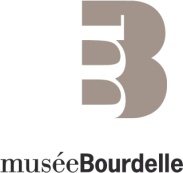 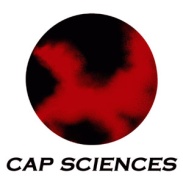 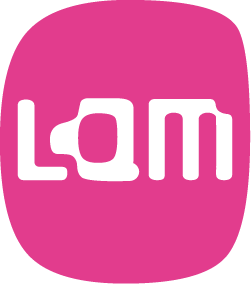 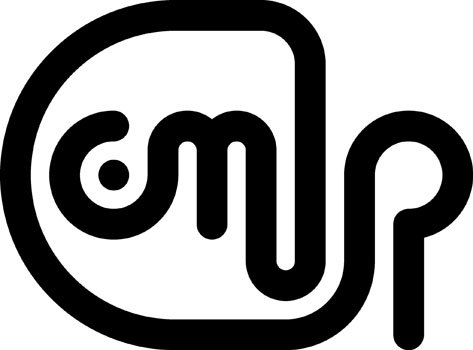 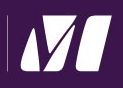 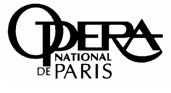 +3 000 professionnels connectés 
via les réseaux sociaux (twitter, facebook, linkedin et scoopit!) 
et nos newsletters
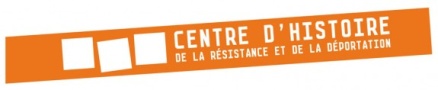 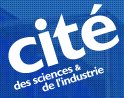 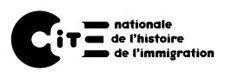 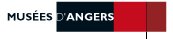 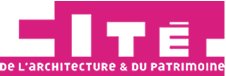 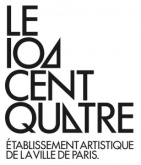 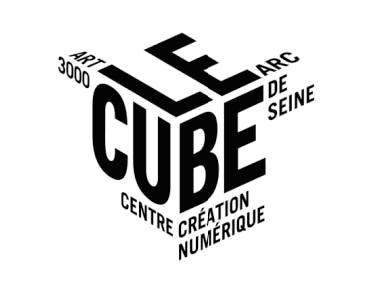 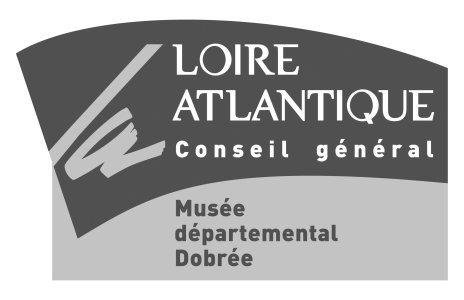 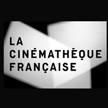 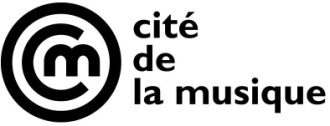 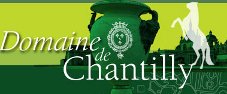 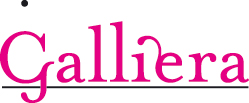 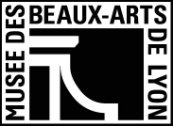 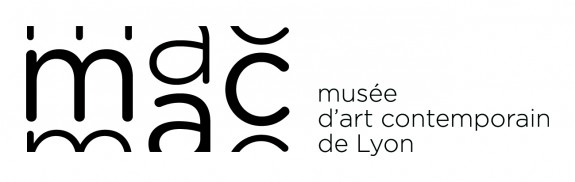 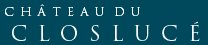 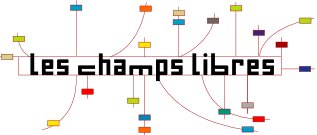 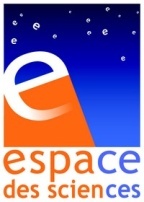 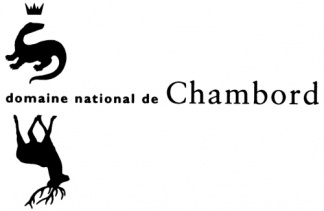 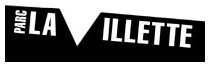 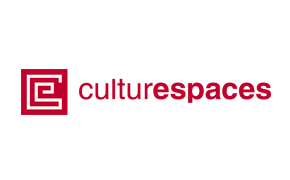 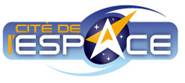 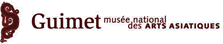 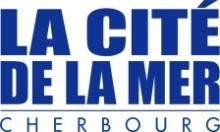 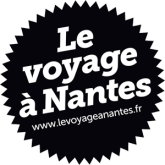 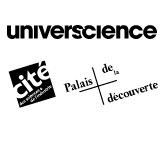 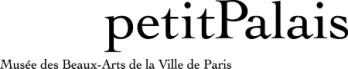 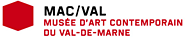 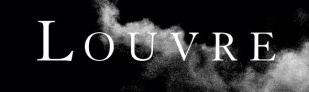 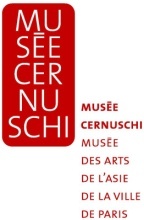 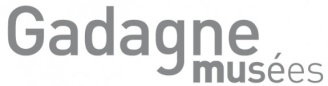 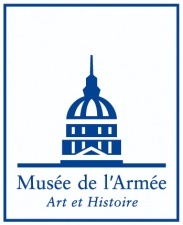 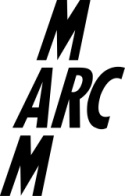 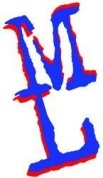 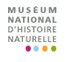 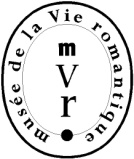 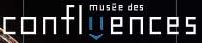 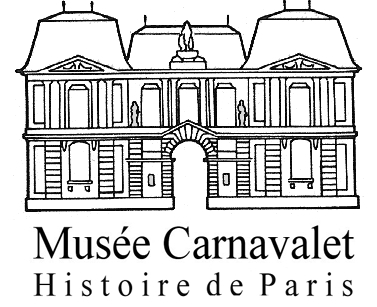 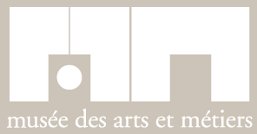 www.club-innovation-culture.fr
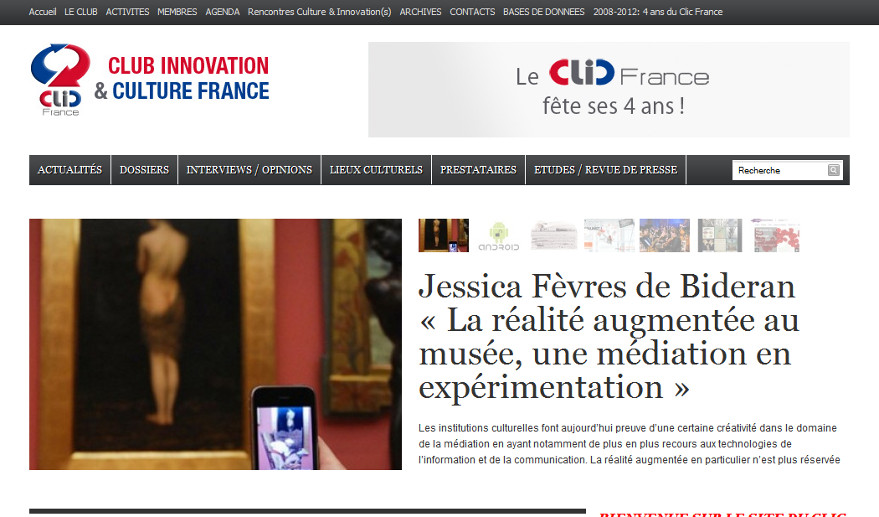 La première plateforme francophone d’informations sur le numérique culturel
+730 articles
+42 catégories 
+1 590 mots clés
+32 interviews
2008 – 2013: 47 évènements en 53 mois
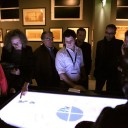 2008 – 2013

47 évènements organisés par le Clic France (ateliers, forums, rencontres, visites …)
Plus de 850 professionnels y ont participé
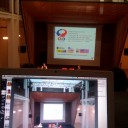 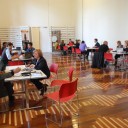 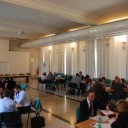 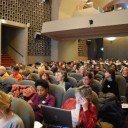 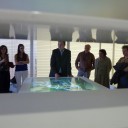 Agenda des prochains mois
En 2013

Mai : atelier 18 sur les nouvelles techniques de visites virtuelles
Juin : séminaire « mécénat, culture & numérique »
Automne : 3ème Forum régional dans la région Paca
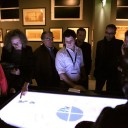 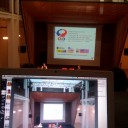 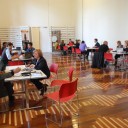 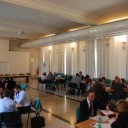 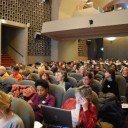 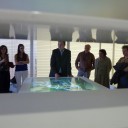 LES FRANCAIS
ET LE NUMÉRIQUE


ETAT DES LIEUX 2012
1. LES FRANCAIS ET L’INTERNET
+46 millions d’abonnés tél. mobile
(83% des français)
+42 millions d’internautes
(78% des français de plus de 11 ans)
+23 millions de mobinautes
(42% de la population)
16-24 ans: 25,9%
35-49 ans: 24,9%
Octobre 2012
2. LES FRANCAIS ET LES RESEAUX SOCIAUX
+23 millions d’utilisateurs des réseaux sociaux
(42% des français et 53% des internautes)
% des internautes sur 
Facebook: 50%
Twitter: 12%
Octobre 2012
3. LES FRANCAIS ET LES SMARTPHONES
38% des français possèdent un smartphone
(57% des utilisateurs de mobiles)
% des utilisateurs de smartphones sur 
android: 45%
Apple: 15%
Les utilisateurs français de smartphone passent 5 fois plus de temps sur les applications que sur le web mobile
(82% du temps passé sur les applications)
Octobre 2012
4. LES FRANCAIS ET LES TABLETTES
3 millions de foyers possèdent une tablette
(1 foyer sur 10)
4,4 millions de français possèdent une tablette
(8% des français)
54% des tablettes utilisées en France utilisent iOs (Apple)
Octobre 2012
LES FRANCAIS, LES LIEUX CULTURELS ET LE NUMÉRIQUE


ETAT DES LIEUX 2012

« La visite des musées, des expositions et des monuments » Crédoc / Direction Générale des Patrimoines (Département de la politique des publics) du Ministère de la culture 
Juillet 2012
35% des personnes interrogées ont utilisé le web
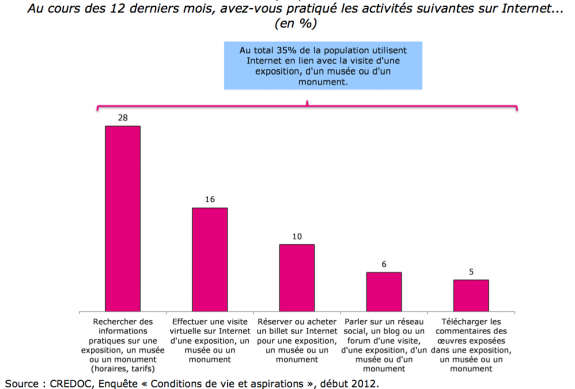 35% des personnes interrogées ont utilisé le web
Au total, 35% des personnes interrogées utilisent Internet en lien avec la visite d’un musée, d’une exposition ou d’un monument: 
. 28% recherchent des informations pratiques (horaires, tarifs), 
. 16% ont effectué une visite virtuelle d’une exposition, d’un musée ou d’un monument, 
. 10% ont réservé ou acheté un billet sur Internet, 
. 6% ont parlé sur un réseau social, un blog ou un forum d’une visite patrimoniale 
. et 5% ont téléchargé des commentaires sur les œuvres exposées ou sur le monument visité.
Appétence des amateurs de lieux culturels pour le web.
. Les visiteurs de lieux de patrimoine sont plus équipés en moyenne d’Internet que les non visiteurs (84% disposent d’Internet chez eux contre 63% des non-visiteurs). 

. Et ils consacrent aussi plus temps à surfer sur la toile. En moyenne, les Français passent 20 heures par semaine à regarder la télévision et 11,5 heures sur le web. Chez les amateurs de musées, le temps passé sur internet équivaut quasiment à celui passé à regarder la petite lucarne.
Visite virtuelle et visite physique
La visite on-line se conjugue dans la plupart des cas avec une visite physique de lieux patrimoniaux. 

88% des personnes ayant visité virtuellement des sites patrimoniaux l’ont en effet fait pour préparer ou compléter leur déplacement dans ces lieux. 

Mais 12% n’ont visité aucun lieu patrimonial au cours de l’année. L’accès en ligne à une visite virtuelle semble donc, dans une certaine mesure, contribuer à la démocratisation de ces contenus culturels.
Les 2 usages de l’internet culturel
. Les aspects pratiques proposés sur le web en liaison avec les lieux culturels (rechercher des horaires, des tarifs, un plan d’accès ou réserver et acheter des billets) : 30% de la population. 

. L’accès à des informations concernant du contenu culturel (effectuer une visite virtuelle d’un lieu culturel, télécharger des commentaires) : 18% de la population.
Les 2 usages de l’internet culturel
. Forte appétence des moins de 25 ans pour les aspects pratiques d’Internet pour préparer leur visite (utilisés par 37% d’entre eux). 

. A contrario il n’est pas anodin de constater que les plus friands des contenus culturels disponibles en ligne (visites virtuelles, téléchargements de commentaires) se recrutent en premier lieu chez les jeunes seniors (25%).
Les 2 usages de l’internet culturel
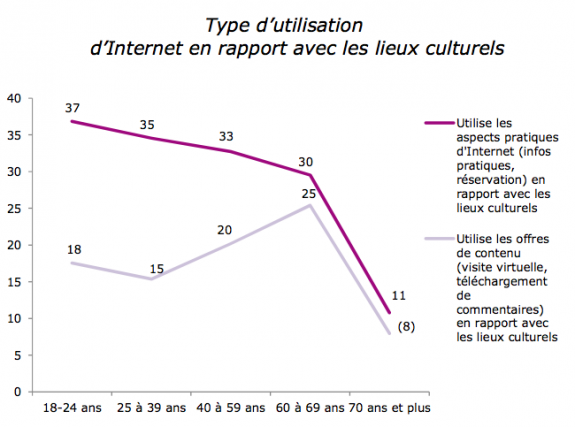 Les « seniors » et les nouvelles technologies
Depuis 2010, les plus de 60 ans commencent à s’approprier cet univers et à percevoir les bénéfices qu’ils peuvent en tirer. 

Pour la première fois depuis 1998, date de la première mesure de cet indicateur, une majorité des 60-69 ans se dit attirée par les produits comportant une innovation technologique (52%, +24 points par rapport à 2010), rejoignant ainsi quasiment le niveau national (54%).
Les « seniors » et les nouvelles technologies
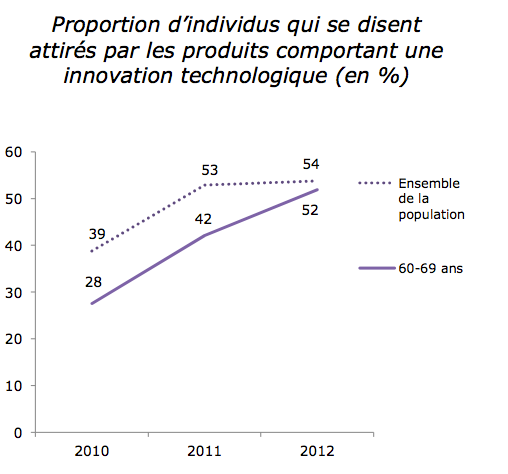 LES LIEUX CULTURELS
ET LE NUMÉRIQUE
EN FRANCE 
ET DANS LE MONDE

8 TENDANCES 2012
Tendances 2012: culture & numérique
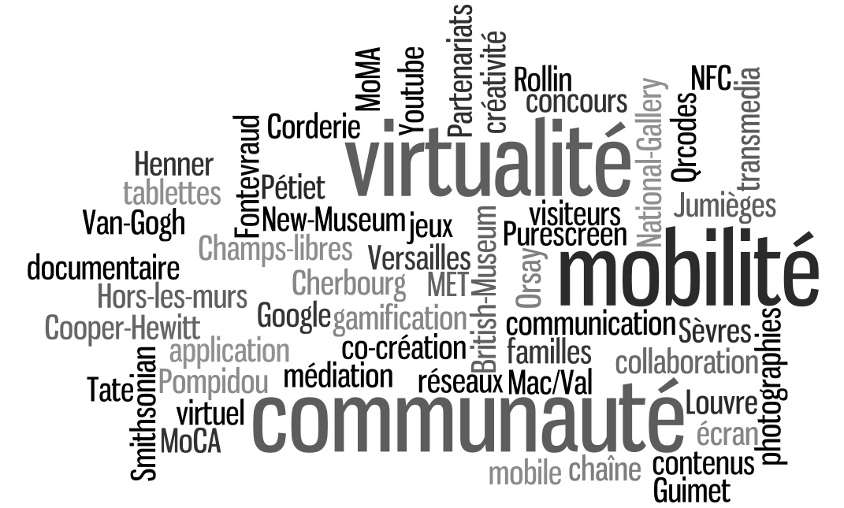 1. APPLICATIONS MOBILES JEUNE PUBLIC ET FAMILLES
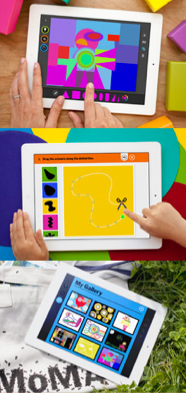 Audioguide famille
Musée d’Orsay

 Jeu de piste sur Ipad 
Abbaye de Fontevraud

 Louvre Kids, Pompidou Kids 
Avec Gallimard Jeunesse

 MoMA Art Lab
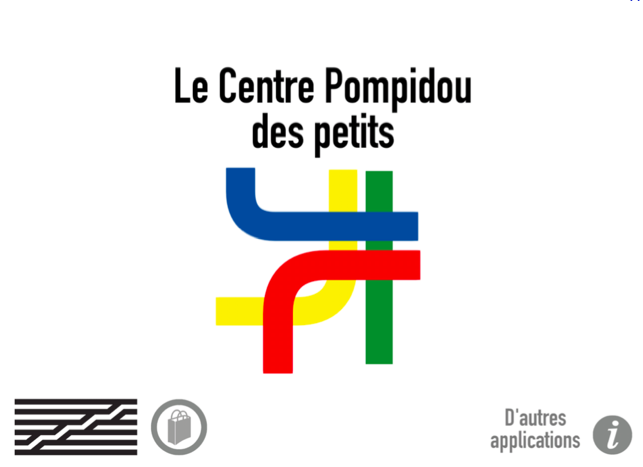 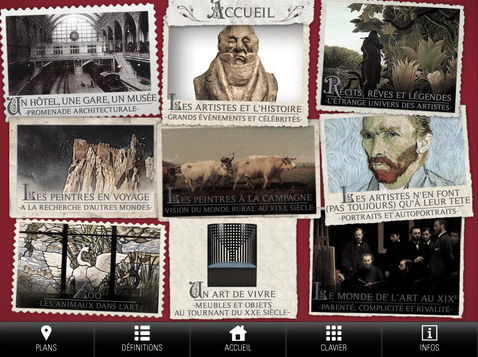 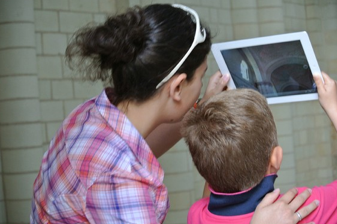 2. COMMUNICATION ET MÉDIATION PAR LA GAMIFICATION
Jeu Tétris (Facebook et site web)
Les Champs Libres

 Portraits chinois (Facebook)
Musée Guimet

 Jeu de rôle sur iPad 
Corderie royale

 “Murder at the MET” sur mobile  
Metropolitan Museum de New York
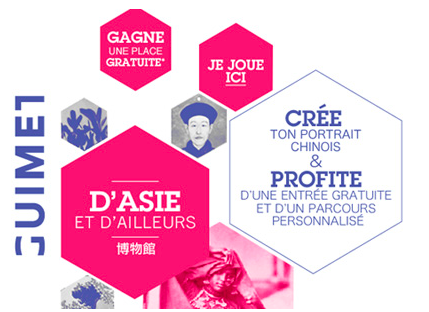 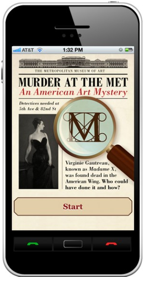 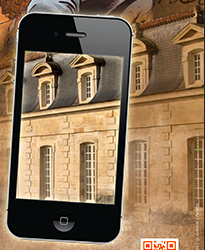 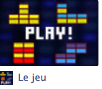 3. PHOTOGRAPHIE AMATEURE AU MUSÉE
Concours photo “l’eau e-moi” 
Museum de Toulouse

InstaROM
Royal Ontario Museum

De Pinterest à Pictify 

 Exposition Instagram 
Colombus museum of Art
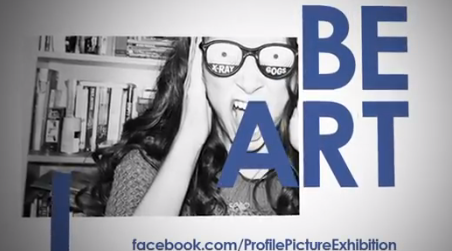 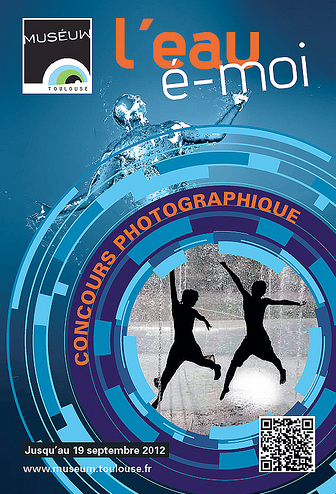 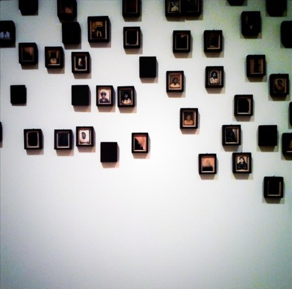 4. CO-CRÉATION DE CONTENUS AVEC LE VISITEUR
Oeuvres commentées par 
le public Musée Pétiet

 Site internet collaboratif 
de l’exposition “Situation(s)”
Mac/Val

“MoMA Unadulterated”
MoMA New York

 «Object of the day » 
Cooper-Hewitt, National Design Museum NYC
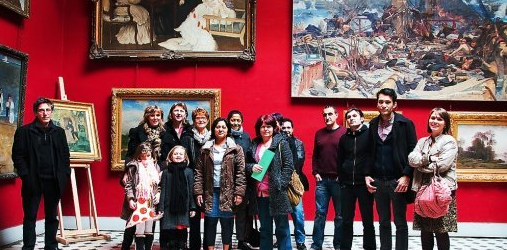 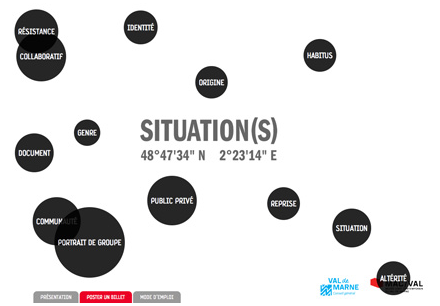 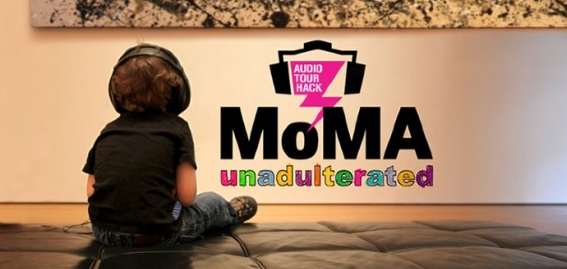 5. CRÉATIVITÉ DU VISITEUR ECOURAGEE PAR LE NUMÉRIQUE
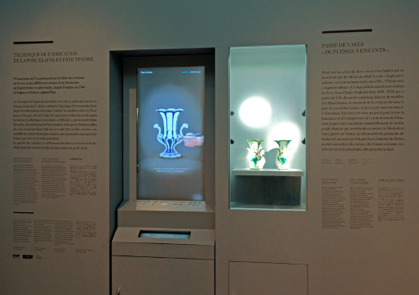 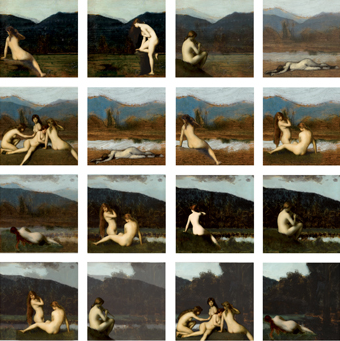 “Composer un décors”
Sévres, Cité de la céramique

 Création de toiles numériques
Musée Jean-Jacques Henner

 Constituer la Une d’un journal
New Museum of Washington DC
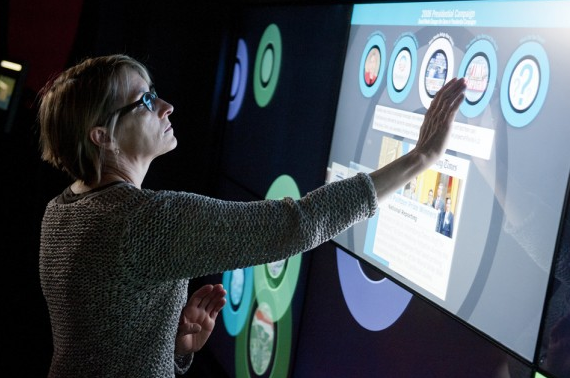 6. PATRIMOINE RECONSTITUÉ PAR LES OUTILS VIRTUELS
“Jumièges 3D” sur iPad
Abbaye de Jumiège

 Maquettes - Versailles 3D 
Château de Versailles 

 Inventions de Vinci 
Cité des Sciences

 Grotte bouddhiste  Smithsonian Slacker Gallery

 « Gallery of lost art » Tate
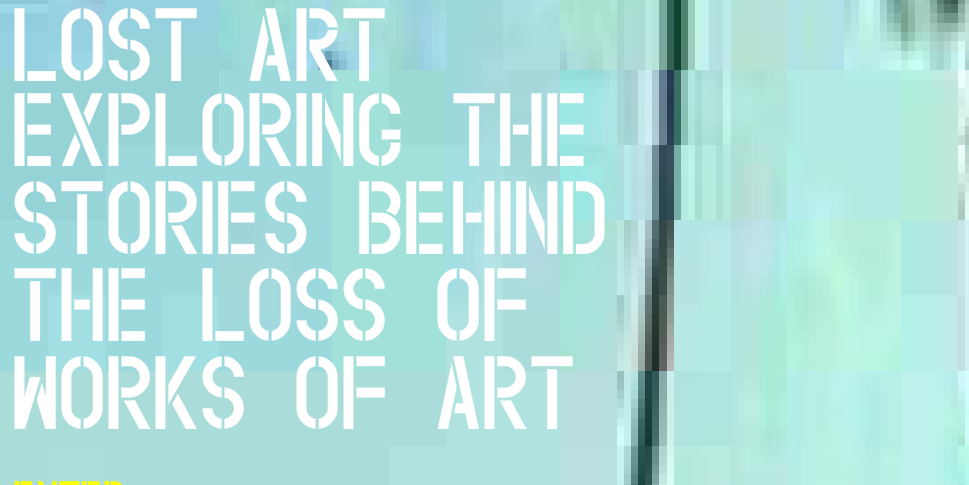 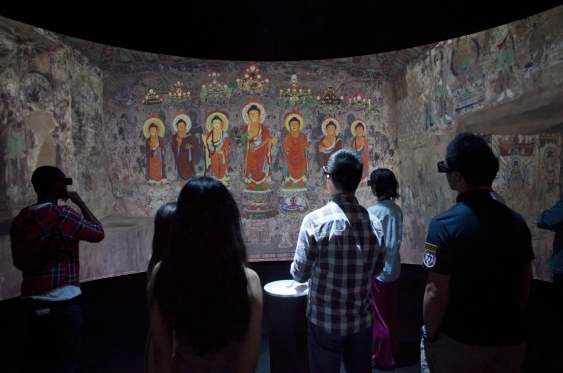 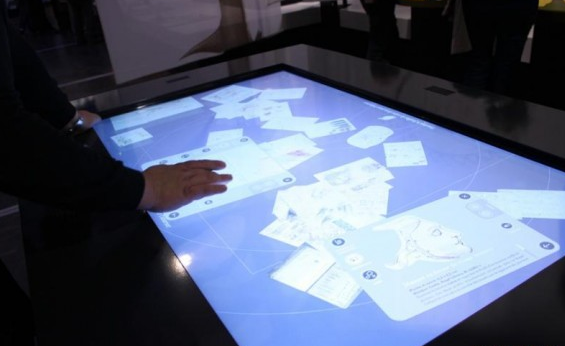 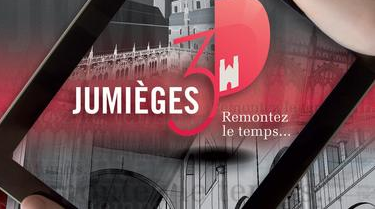 7. MUSÉES SUR PETITS ET GRANDS ÉCRANS
Lancement de chaînes :
Purescreen
Youtube et Moca LA
TV à la demande du British Museum

Web-documentaire
Musée Guimet, Cathédrale de Strasbourg

 Film “Léonard de Vinci” 
National Gallery Londres

 Série télé canadienne “Museum’s secrets”
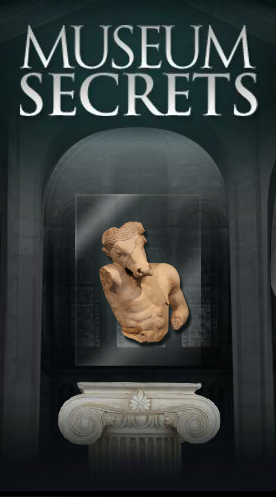 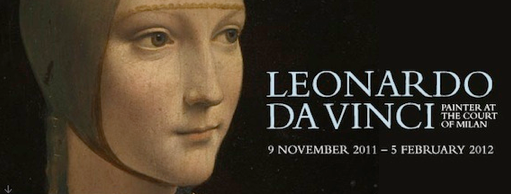 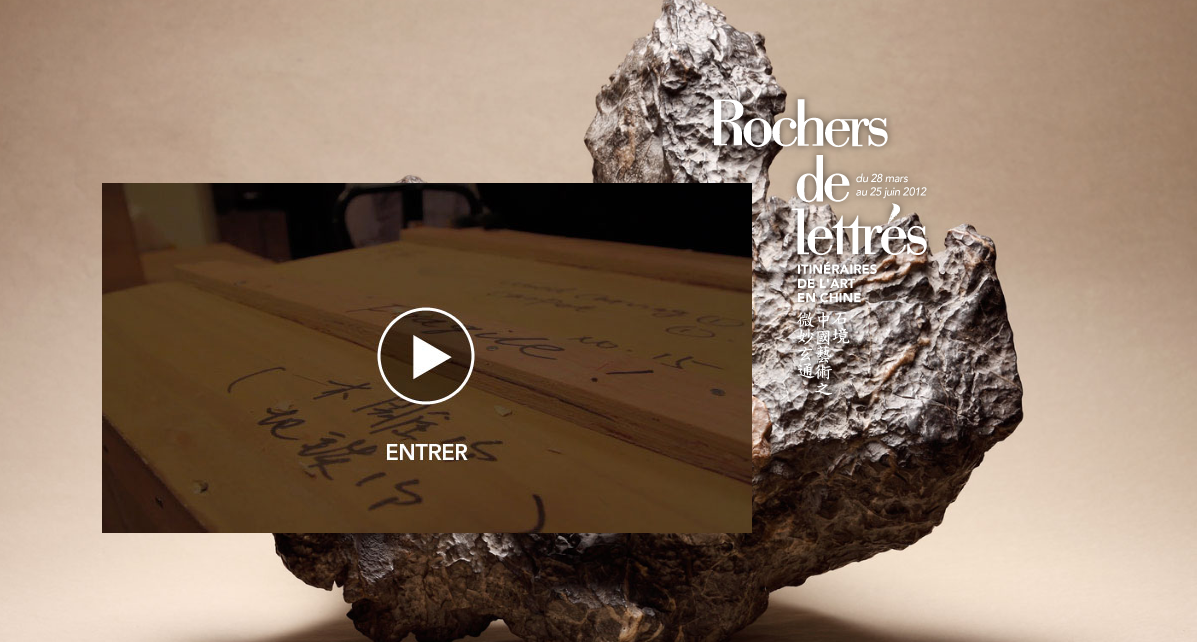 8. LE MUSÉE « HORS LES MURS »
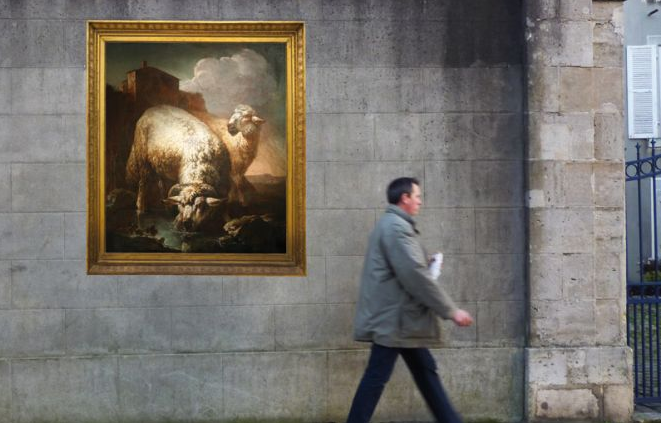 Visite à distance
Musée Rollin
 
 “Le musée fait le mur” 
Musée de Cherbourg

 “Red line” 
Van Gogh Museum Amsterdam
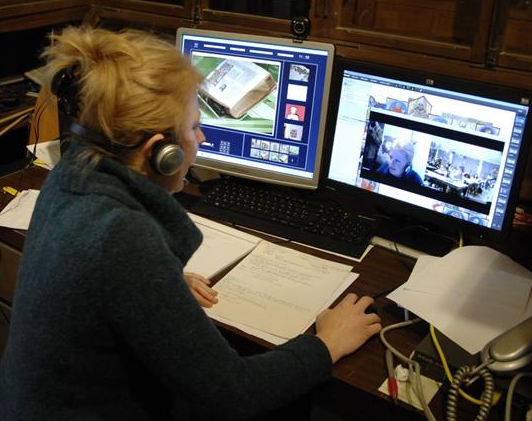 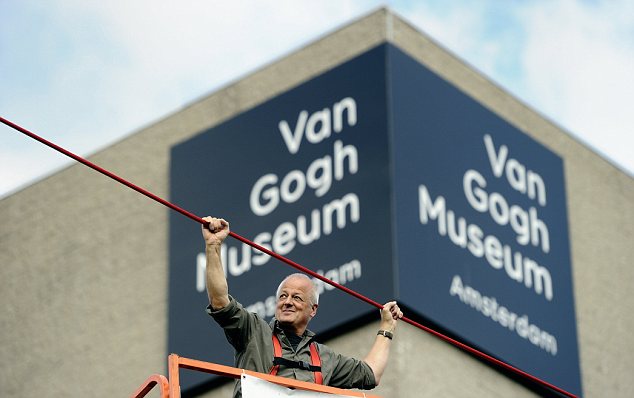 NOTRE COUP DE CŒUR …
LE NOUVEAU SITE DU RIJKSMUSEUM D’AMSTERDAM
ET SON ESPACE CREATIF PERSONNEL RIJKSTUDIO
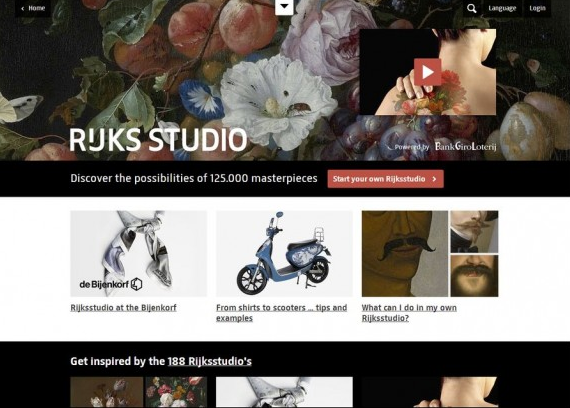 . 125 000 images libres

1er bilan depuis 30/10/12

. > 1 million de visiteurs
. > 32 000 comptes Rijksstudios
- > 100 000 images téléchargées
- 25 % des visites depuis un appareil mobile (la moitié d’un iPad)
- durée moyenne / visite : 10-15 min
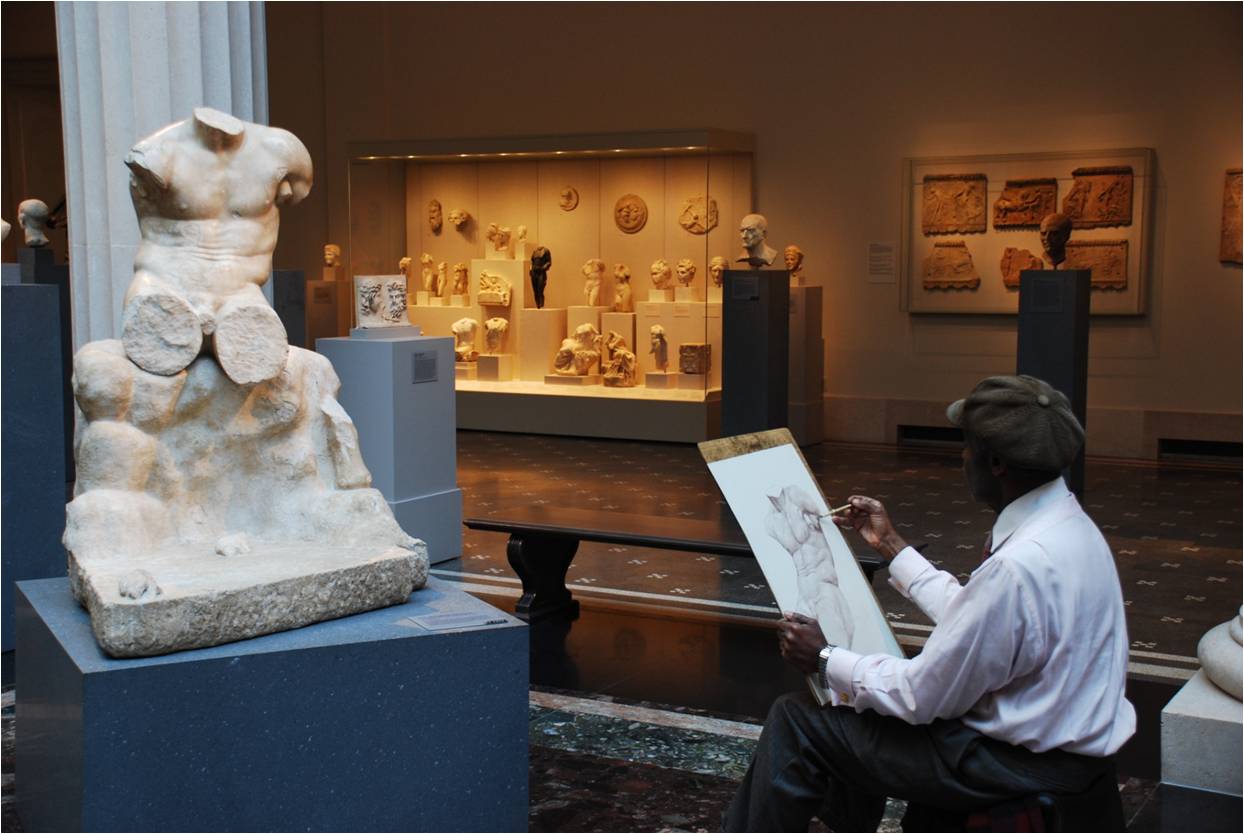